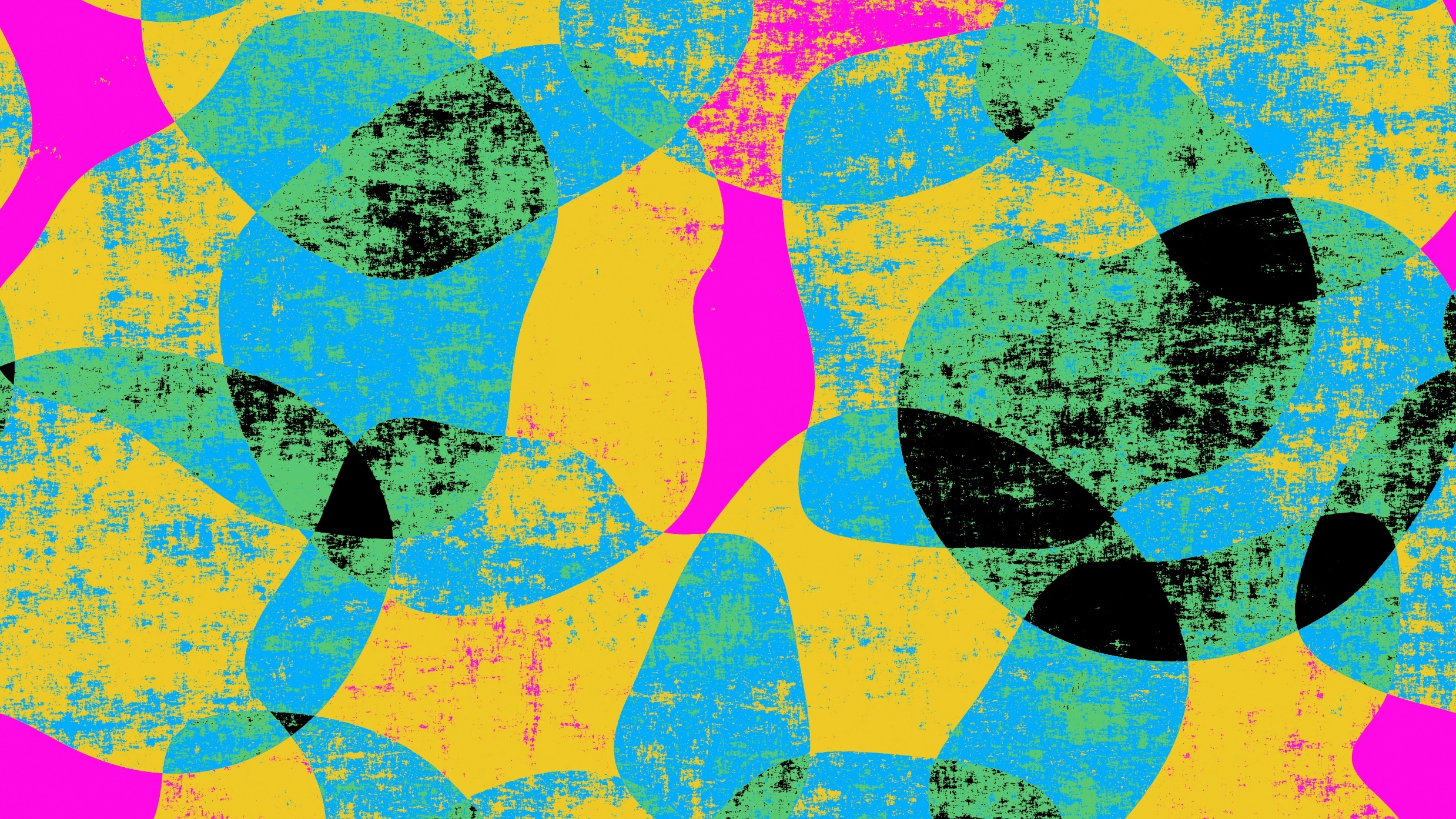 Kratom
Mitragyna Speciosa
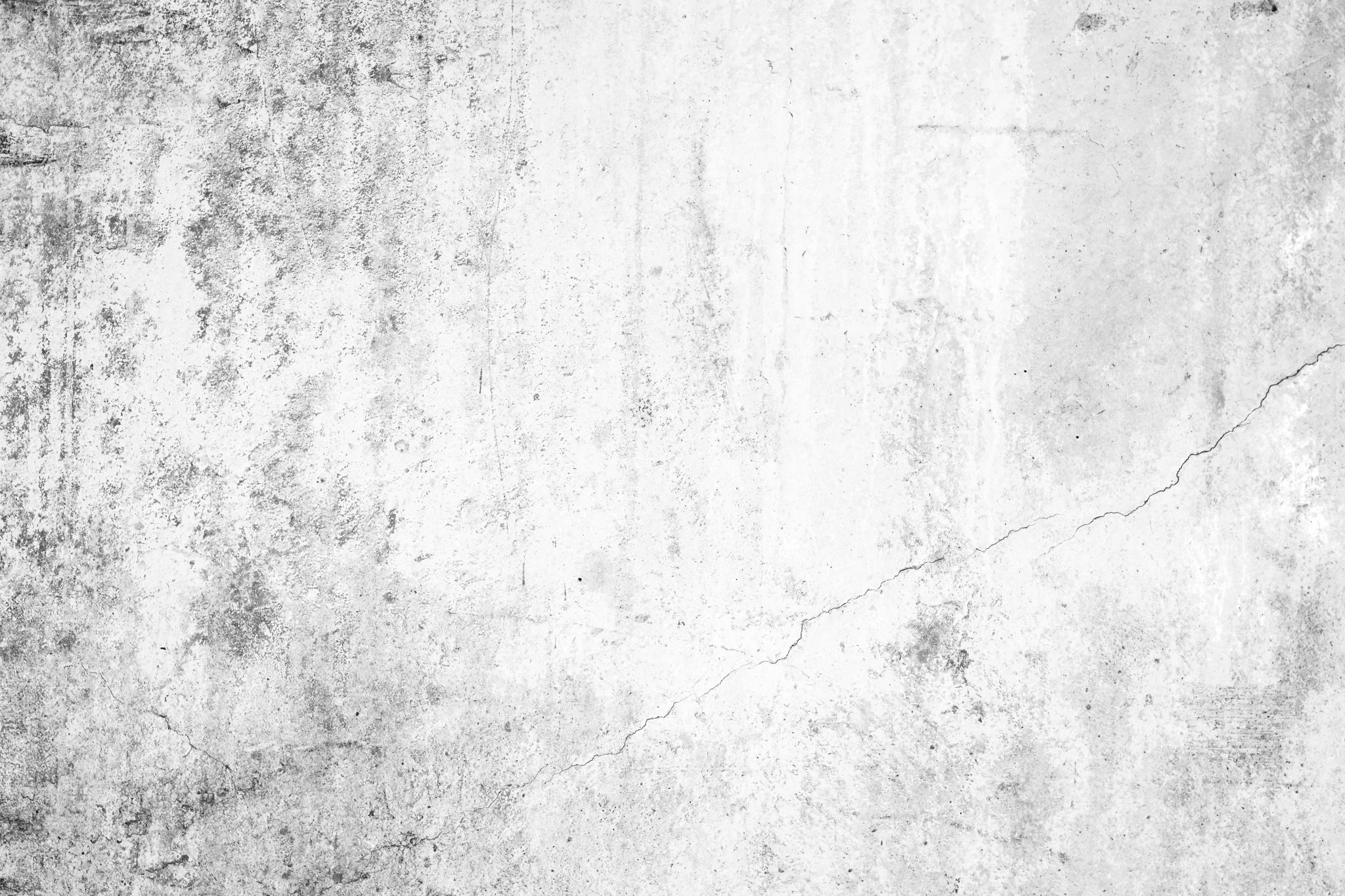 White
Maeng Da - Energy and focus
Borneo – High stimulant, mood enhancer 
Thai - High stimulant, mood enhancer
Green
Maeng Da – Balance of pain relief and energy
Borneo – High pain-relieving effect and euphoria
Bali – Balanced effect between stimulant, euphoric, pain relief
Super Green Malay – Highly potent stimulant effect
Red
Malay – Strongest pain relief, good for sleep
Maeng Da – Pain relief, low stimulant
Thai – Low stimulant, high pain relief
Bali – Good for sleep, high pain relief
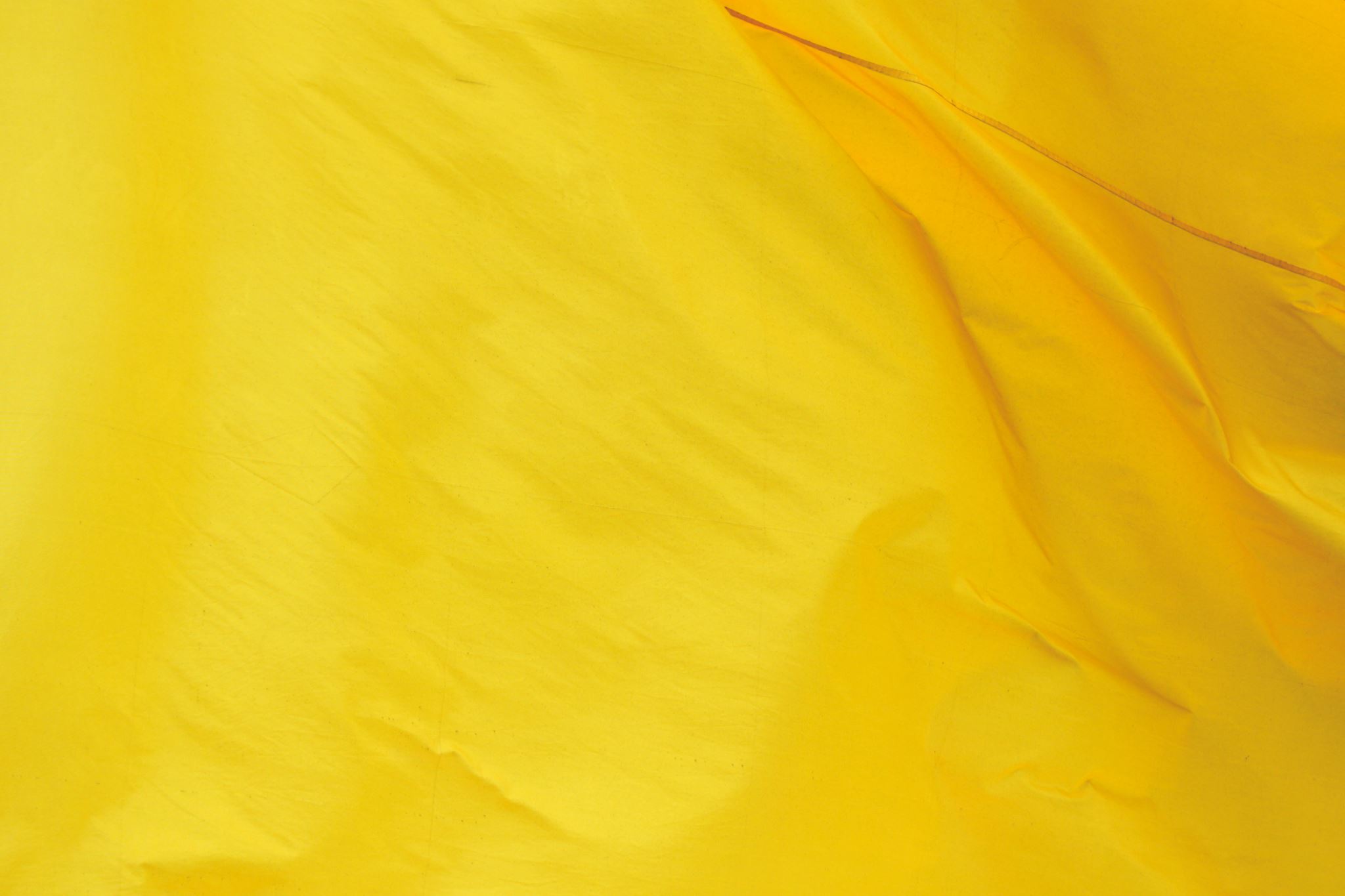 Super Indo
Moderate pain relief, high stimulant 
Gold Bali
High pain relief, moderate stimulant
Capsules 1 capsule is approx. 1 gram
First time users 4 to 5 grams
High tolerance to pain medication 6 to 7 grams
Powders
½ tsp is approx. 1 gram - dependent on packed powder
1 tsp is approx. 2 grams - dependent on packed powder
Toss and Wash
Put dose in mouth and wash it down with water or beverage of choice
 
Tea
Simmer 2 cups of water ¼ tsp lemon and Kratom dose for 15 to 30 mins, strain with cheese cloth or muslin bag add sweeteners if needed
 
Parachute Method
Peel apart a square of toilet paper to make thin, place Kratom dose in center fold up corners and twist gently, place on the back of tongue swallow with water or beverage of choice.
Kratom Legality in the U.S. By State (2020 Updated) 
Mitragyna Speciosa – a tree endemic to Southeast Asia 
The dry leaves of this tree contain alkaloids (Mitragynine and 7-hydroxymitragynine) that act on the Opiate brain receptors to produce effects like Opiates in nature.  The activity of these alkaloids on the Mu, Delta, and Kappa Opiate receptors result in stimulation, euphoria, and enhancement of cognitive skills.
At higher doses, the same alkaloids produce analgesia and sedation. Kratom has shown efficacy for Opiate withdrawal, in the management of pain, anxiety, stress, and depression. It can decrease the use of Opiates and Antibiotics.
Kratom came into the notice of governmental agencies back in 2015 when some overdose cases were reported. The poison control cases noticed a rise in the use of Kratom and its addiction and this raised some serious concerns.
Though DEA has not labeled it yet as a scheduled substance - it became a drug of interest. The FDA did not ban it, and people continued to use it. In 2016, many more cases were reported, and the issue of the legality of Kratom was raised.
Kratom got banned in some states, and the Kratom advocates came into action to prevent it from being banned by the DEA and FDA. However, the DEA added Kratom to the list of Schedule I drug category in 2016. That file contains drugs that produce ecstasies like LSD, heroin, and cocaine.
The decision was taken back when Kratom advocates launched a full-fledged campaign to defend Kratom. Currently, Kratom is illegal in the United Kingdom, Malaysia, Thailand, and Australia.
Kratom legality is a major issue in the United States. As you can see in the table  - legislation was put forward but either was lifted or wasn’t passed in the assembly.  This is because of the efforts of Kratom advocates who are raising awareness about the medicinal uses of Kratom. 
In ending, even though it is not illegal be aware that Kratom is available and very easy to obtain.  Please search the web for more information and signs of use.
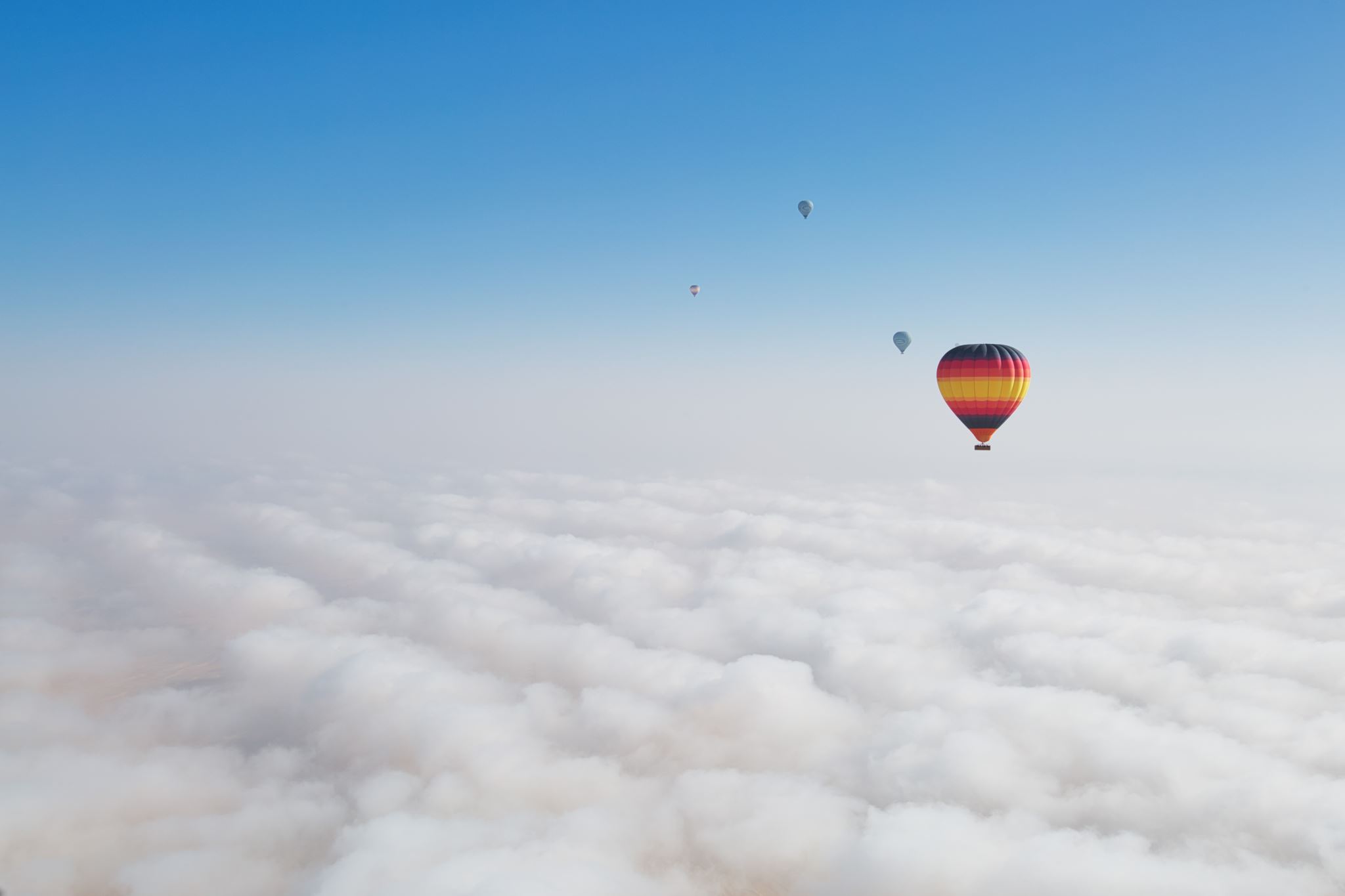 Thank you
Barbara Sheridan - Planner
Montana Department of Transportation
Rail, Transit & Planning Division


Resources:
Redstrom Scientific.com
Kratomnews.org/kratom-drug-test
Botanical Queen – Helena MT.